تقرير عن ..........
اسم الطالب .......
الصف .........
البيئات الحيوية على سطح الأرض
الوحدة
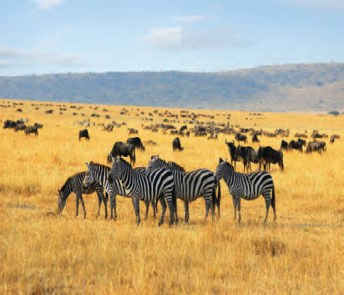 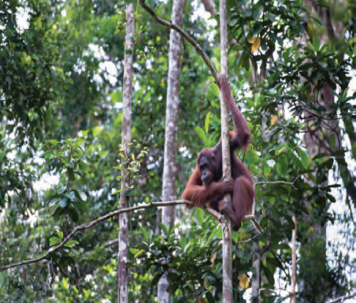 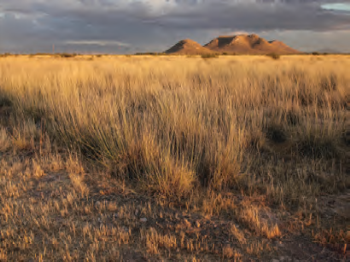 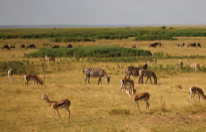 3
الأراضي العشبية المعتدلة
1
الغابات المدارية المطيرة
2
الأراضي العشبية (السافانا)
منتشرة في المناطق الداخلية من القارات. تمثل المناطق الانتقالية بين الصحارى والغابات المعتدلة
أعشابها طويلة، تقل أو تنعدم فيها الأشجار. يتواجد أفضل 
نماذجها في أفريقيا حيث تكثر 
الحيوانات آكلة الأعشاب.
أشجارها كثيفة، غزيرة الأمطار، تتميز بثبات متوسط الحرارة 
اليومية طوال أيام السنة.
النظام البيئي
البيئات الحيوية على سطح الأرض
الوحدة
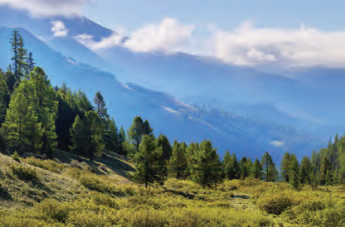 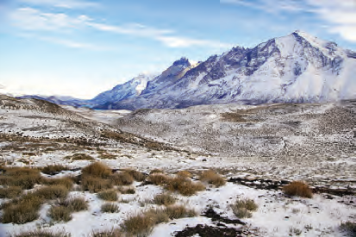 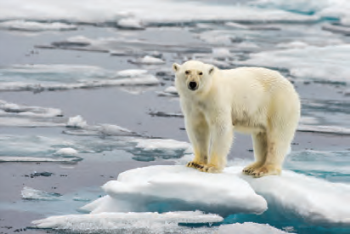 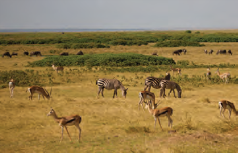 6
الجليد القطبي
4
التندرا
5
الغابات المخروطية ( التايغا )
يعتبر أبرد مكان على وجه الأرض، وتعيش غالبية الحيوانات في القطب الشمالي أكثر منه في القطب الجنوبي
تتميز أشجارها بأوراق إبرية تحمل
المخاريط، وتنمو في المناطق الشمالية من الكرة الأرضية التي تتصف بشتاء بارد طويل كثير الثلوج وصيف قصير.
أشجارها صغيرة ويغطيها الثلج والجليد معظم أيام السنة
النظام البيئي
البيئات الحيوية على سطح الأرض
في النظام البيئي، تتفاعل الكائنات الحية مع بعضها
بعضاً، وكذلك مع الأشياء غير الحية أو التي كانت حية.
تعد الصحراء أو الغابة أمثلة على مواطن طبيعية تعيش فيها أنواع مختلفة من الكائنات الحية
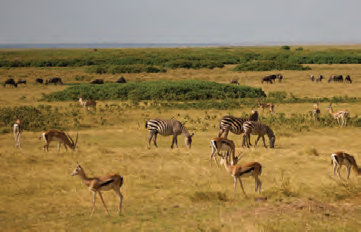 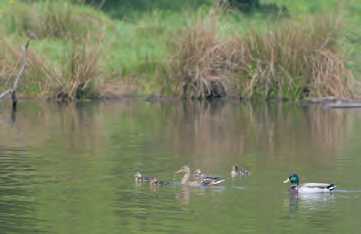 الوحدة 
النظام البيئي
D
C
A
B
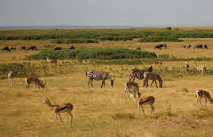 موطن طبيعي سعيد
إن الموطن الطبيعي الواحد يضم عدة تجمعات الكائنات
الحية.  تسمى تجمعات الكائنات الحية التي تعيش في منطقة واحدة المجموعة البيئية.
لكل كائن حي دور مختلف يقوم به في موطنه الطبيعي، وهذا
مجال الكائن الحي. تساعد هذه المجالات المختلفة على تنوع الكائنات الحية في الموطن الطبيعي.
البيئات الحيوية على سطح الأرض
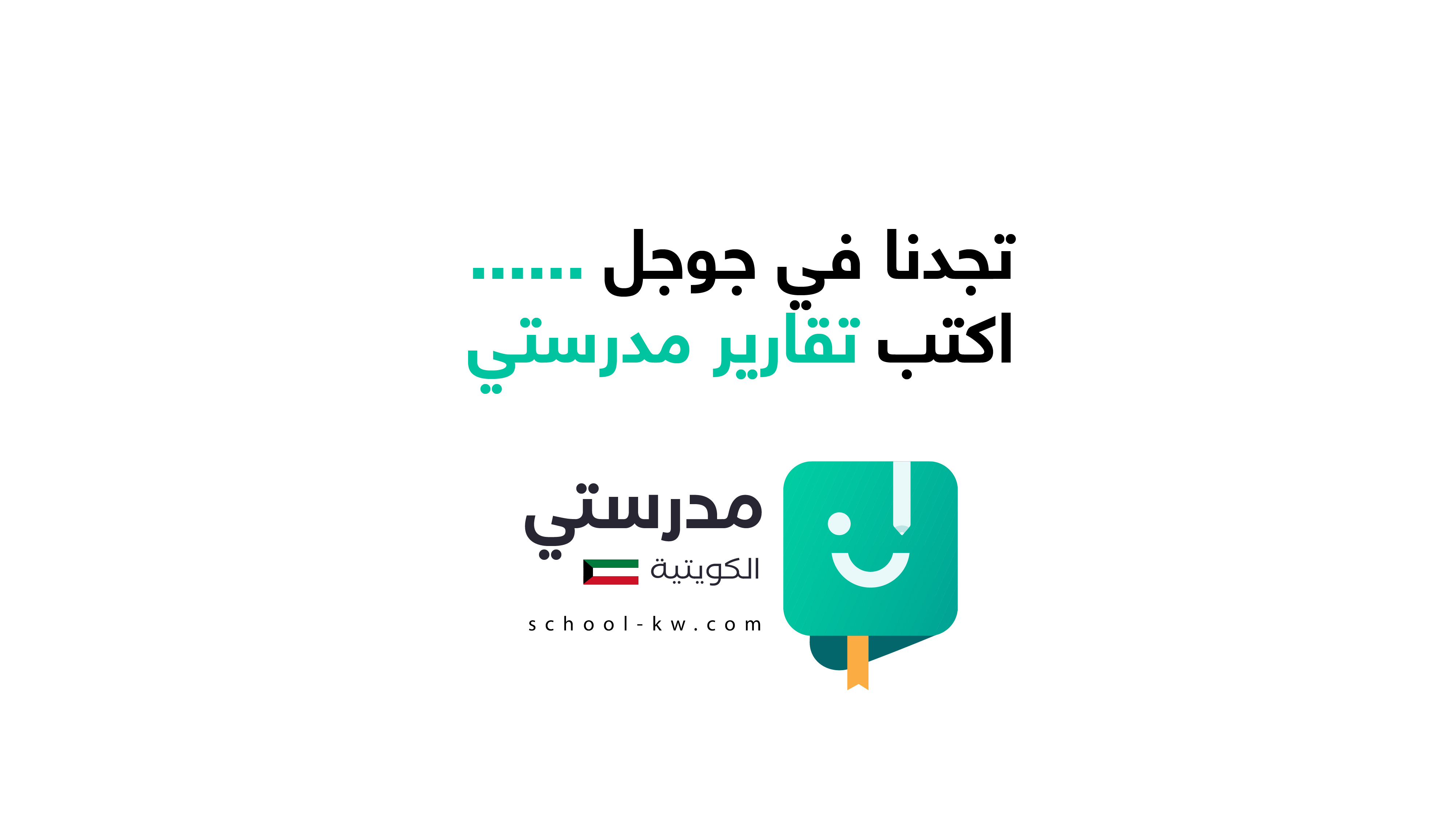